Academic Portfolio Review Task Force
Open Forum for Feedback on 
APR Rubric and Contextual Information
Staff
Adam Landreth, Director of Online Programs & Advisor, Bryan School of Business and Economics
Valeria Caviness, University Program Specialist, Office of the Provost  
Melissa Skillings, Assistant Director of Research Integrity, Office of Research and Engagement
Karen Blackwell, Director, Institutional Research and Enterprise Data Management
Professional Track Faculty 
Kristen Christman, Lecturer, Communication Studies, College of Arts & Sciences
Trisha Kemerly, Lecturer, Department of Consumer, Apparel, and Retail Studies, Bryan School of Business and Economics
Brad Johnson, Clinical Professor, Teacher Education and Higher Education, School of Education (also rep. the Graduate Council)
Wade Maki, Senior Lecturer and BLS Program Director, College of Arts & Sciences
Rachel Mills, Genetic Counseling, School of Health & Human Sciences
Kevin Wells, Lecturer, Media Studies, College of Arts & Sciences 
Tenured/Tenure Track Faculty 
Sarah Daynes, Professor, Sociology, College of Arts & Sciences (also rep. Faculty Senate)
Mark Fine, Professor, Human Development and Family Studies, School of Health & Human Sciences
Heather Gert, Associate Professor and Department Head, Philosophy, College of Arts & Sciences
Justin Harmon, Associate Professor, Community & Therapeutic Recreation, School of Health & Human Sciences
John Lepri, Professor, Biology, College of Arts & Sciences
Stephanie Pickett, Associate Professor, Adult Health Nursing, School of Nursing
Debra Wallace, Professor, Senior Associate Dean of Research & Innovation, Distinguished Professor, School of Nursing (also rep. the Research Advisory Council)
Kelly Wester, Professor and Department Chair, Counseling & Educational Development, School of Education (chair of PRTF)
Ken White, Associate Professor and Associate Dean for Academic Affairs, College of Visual and Performing Arts
PRTF Members
Today’s Open Forum
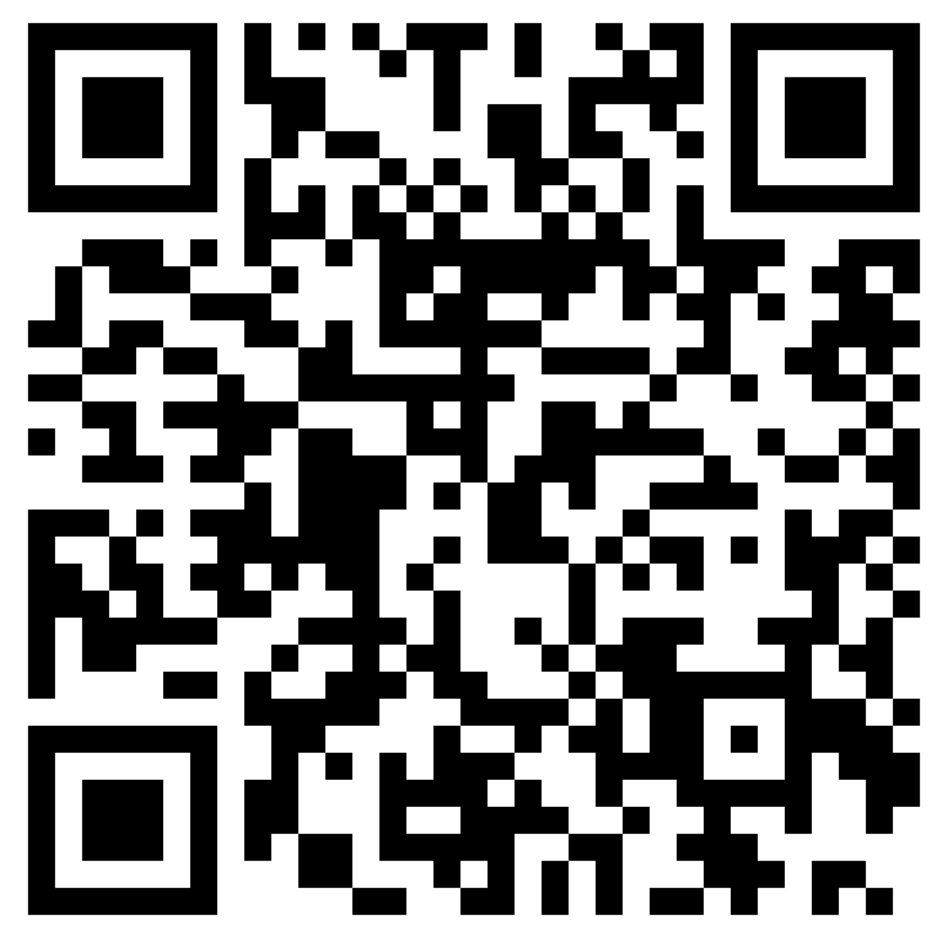 2 hours long

Goal is to provide a brief overview of the academic portfolio review timeline and field questions but more so take suggestions and comments

Please feel free to come and go as you need to
PRTF Online Feedback Form

https://go.uncg.edu/prtf_ff
Academic Portfolio Review Initiative
Academic Portfolio Review Initiative Goals:
Strengthen academic programming to build upon academic distinction and strengths
Achieve financial sustainability; 
Better align academic portfolio with student demand and workforce needs;
Enhance accessibility for and academic success of students.
Academic Portfolio Review Task Force
PRTF Charge (provided in April 2023):
Develop a rubric for program review, including 
(a) consideration of potential weighting of the various data categories, and 
(b) the identification of any differences in the evaluation criteria used and/or weighting applied between undergraduate and graduate programs
Review and assess metrics and data sources with insights from the data team that has been established
Determine what qualitative (contextual) data should be assessed, including the quantity of materials
Leave their discipline and unit mindsets “at the door” and adopt a University mindset.
Host open forums to provide faculty and staff engagement and opportunities for input.

PRTF is not responsible for making program decisions
Academic Portfolio Review Timeline
Data compilation and reporting
Data Availability for Rubric - Initial
Cost and Revenue of Delivery
Faculty and staff FTE
Personnel and non-personnel spending
Revenue for department (tuition, differential tuition, state appropriation, etc)
Credit hour production
Cost per credit hour
Academic Program Demand & Instructional Productivity
Applications, admits, enrolls
Trend in headcount enrollment
Number of degrees awarded
External Grants & Contracts
Total grant and contract submissions, awards, and expenditures
Grant-related student support
Student Success – Undergrad
First-year course completion rate
Graduation rate
Degree efficiency (number of hours completed upon graduation)
Student Success – Graduate
Time extensions granted as a percentage of program enrollment
Dismissals and probation as percentage of program enrollment
Number of extension credits
Labor Market & Workforce Reliance
Job growth
Job openings
TBD: Qualitative/Contextual data
Contextual information relevant to program and associated with data in items 1 – 6
Data Availability for Rubric - Revised
Cost and Revenue of Delivery
Faculty and staff FTE
Personnel and non-personnel spending
Revenue for department (tuition, differential tuition, state appropriation, etc)
Credit hour production
Cost per credit hour
Academic Program Demand & Instructional Productivity
Applications, admits, enrolls
Trend in headcount enrollment
Number of degrees awarded
External Grants & Contracts
Total grant and contract submissions, awards, and expenditures
Grant-related student support
Student Success – Undergrad
First-year course completion rate
Graduation rate
Degree efficiency (number of hours completed upon graduation)
Student Success – Graduate
Number of students who complete program within 5 (MS/PBC) or 7 (doctoral) years
Percentage of students who graduate within the 5 – 7 year time frame
Number of extension credits
Labor Market & Workforce Reliance
Job growth
Job openings
TBD: Qualitative/Contextual data
Contextual information relevant to program and associated with data in items 1 – 6
Comparable to other programs in state or on campus
Accreditation
Other contextual information (e.g., number might have admitted but couldn’t, changes in personnel that impacted costs, efficiency, or admits etc)
Notables from Collaboration between PRTF and Provost/Academic Council of Deans
Removal of Category 6 Labor Market
Shifting of items Category 5 Graduate Student Success
Weighting of individual items
Varied weighting of categories across the rubric
Contextual data

Other important notables for UNCG generally:
Inclusive process of faculty, staff, and administration
Faculty, staff, and administrators are making recommendations (not external consulting groups)
Access the PRTF Documents
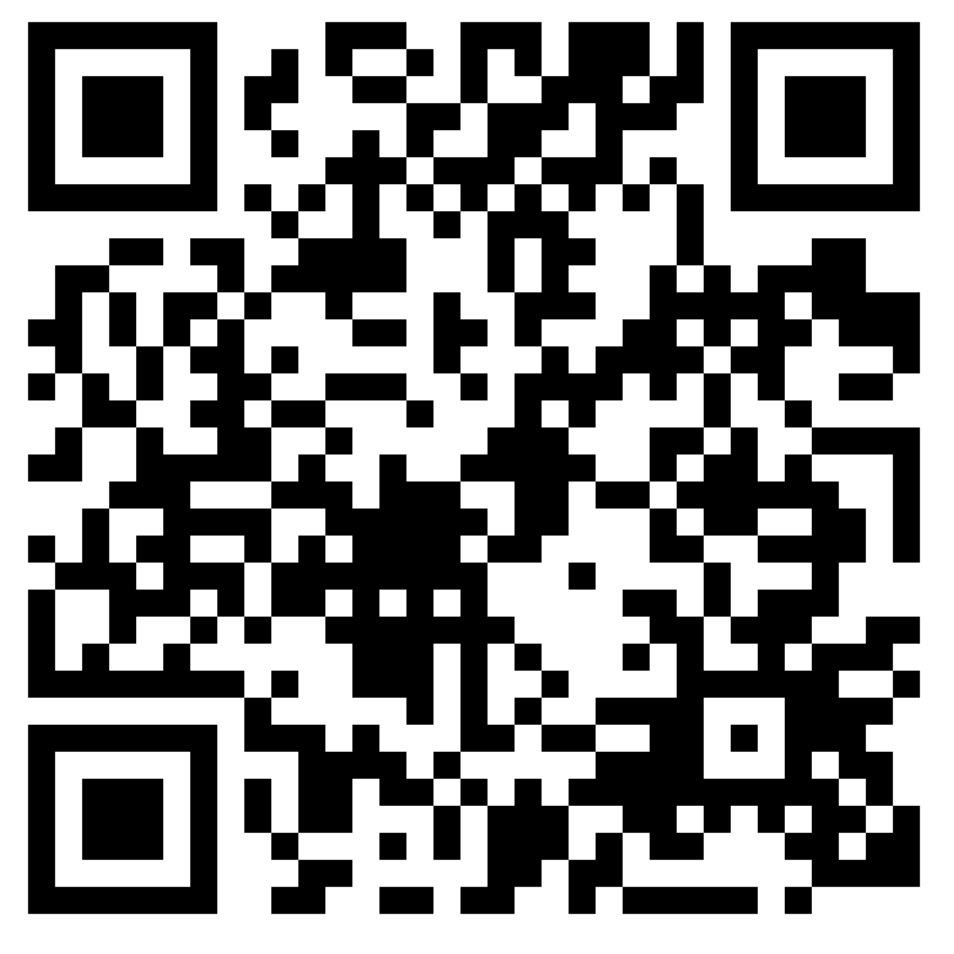 View “Documents”

Cover Page for Program Review
Draft Rubric for Program Review
Contextual/Qualitative Data Guide for Program Review
https://go.uncg.edu/prtfrubric
Qualitative/Contextual Data
Category 1: COST AND REVENUE OF DELIVERY 
What specialized roles do staff play in the department? 
What kinds of non-personnel spending is the department responsible for that impacts its overall operation? 
What requirements limit credit hour production or cost per credit hour (e.g., secondary accreditation, safety concerns, etc.)? (This item also may impact category 2, 4, and 5) 
Provision of cognate requirements for other departments and programs 
Cross listed faculty that may impact FTE in one department and SCH generation in a second department
What, if any, specialized pedagogy is required for the program that may affect cost and revenue of delivery (e.g., individualized instruction, clinical supervision or oversight, field based experiences)?
Category 2: ACADEMIC PROGRAM DEMAND & INSTRUCTIONAL PRODUCTIVITY/EFFICIENCY 
Recent internal and/or external changes in departments or programs (e.g., new programs, faculty transitions, program closures) that have impacted applications, enrollment and/or demand? 
What factors impact students’ completion of degree? 
Category 3: EXTERNAL CONTRACTS AND GRANTS 
What are the opportunities for grants and contracts within the discipline? 
Is there community engagement of staff, faculty, and students that is a result of grants and contracts? 
Do the grants/contracts produce community engagement hours for staff/students? 
Are there departmental employment expectations to obtain grants and contracts? 
Describe any inter-institutional partnership grants and contracts and/or training grants and the impact these have. 
What factors inhibited the expenditure of grant funds, if any? 
Is the department primarily undergraduate, graduate or a mix of both, and how does this impact grant funding or contracts received by the department? 
Category 4: STUDENT SUCCESS FOR UNDERGRADUATE PROGRAMS 
What factors commonly impact the academic success of the department’s first-year students (class size, preparedness of UG student population, progression through tiered coursework)? 
What program-based factors commonly impact UG students’ graduation rates specific to the department (programs of discovery)? 
What UG student-based factors commonly impact students’ graduation rates specific to the department (skill proficiency, population served, etc.)? 
Do departments provide opportunities for UG students beyond coursework that impact quality of education (undergraduate research, research assistantships, student University service positions, internships, community service/engagement, etc.)
Category 5: GRADUATE STUDENT PROGRAM SUCCESS 
Number of graduate students teaching courses on campus, and/or SCH generation by graduate student 
Graduate students in service or support positions on campus (GAs that serve the institution or undergraduate student needs on campus)
Additional impact of the program on graduate student success (e.g., research, publications, community engagement, conference proposals, securing of research funding, creative activities) 
Do departments provide opportunities for graduate students beyond coursework that impact quality of education (undergraduate research, research assistantships, student University service positions, internships, community service/engagement)

Part II 
1) Other factors of the program (not listed above) impact aspects of the criteria on the rubric during the review period. 
2) Does the department rely on other departments or programs for courses? This may include specific tiered or pre-requisite courses, cross-listed courses, program minors, or certifications. 
3) Does the department contribute to the success of the student population beyond its own department (i.e., MAC-serving coursework)? 
4) Comparison of program to other programs (e.g., number of similar programs in the state, state or national ranking of program) 
5) How does the program tie into the mission of the University 
6) Scholarly products and creative contributions of faculty and staff 
7) The labor market and employment can be an important component of a program’s demand and impact. rpk's labor market data (original category 6) will not be considered in the Program Review process, given the data was problematic. Therefore, if appropriate for your department/program, please indicate what types of jobs and positions your graduates get after they graduate from your program (e.g., please provide SOC codes where appropriate)? Do you have additional data or information to reflect your program’s job market value?